Metodický kabinet pro metodiky prevence 24. 1. 2024
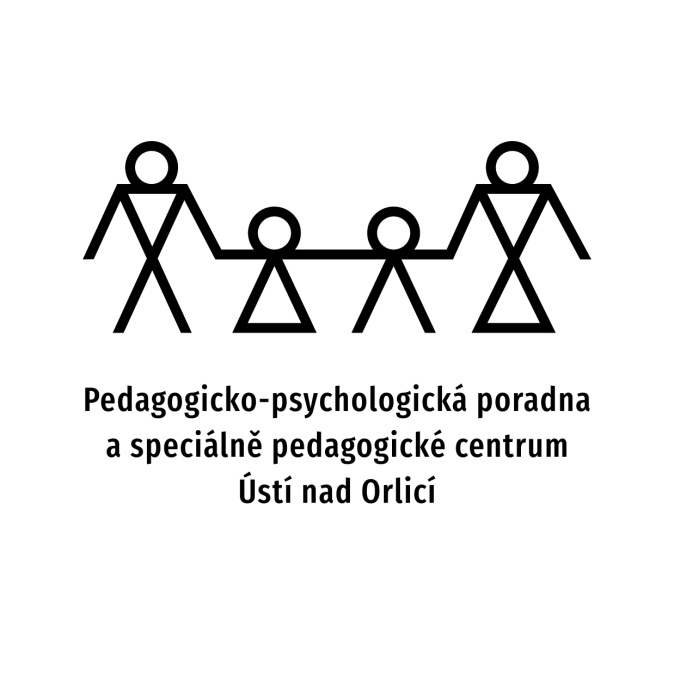 MGR. MARKÉTA SYCHROVÁ
Mgr. Monika Chalupníková
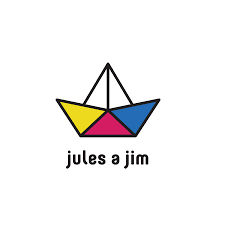 …
Metodický průvodce pro školy 
po tragické události na FF UK 

Dokument je určen především vedení a členům školního poradenského pracoviště. 

Má za cíl nabídnout školám konkrétní možné postupy efektivního řízení a podpory v krizové situaci a předcházet případným rizikovým jevům, které by období po tragické události mohlo přinést.

V Metodickém průvodci naleznete: 
● doporučení pro vedení - jak komunikovat se zapojenými aktéry -      s vyučujícími, žáky, rodiči a zákonnými zástupci 
● doporučení pro vyučující - jak komunikovat s jednotlivci a jak komunikovat s třídními kolektivy 
● doporučení pro rodiče a zákonné zástupce 
● mapu pomoci 
● odkazy na další užitečné materiály

Ke stažení na odkaze: https://julesajim.cz/category/pro-skoly
Podpůrný metodický materiál
Přílohak metodickému průvodci
Dokument je určen pro vyučující, zejm. třídní. Využít ho ale mohou i vedoucí zájmových kroužků a volnočasových aktivit atp.

Obsahuje doporučení pro vyučující a třídní vyučující, jak podpořit děti a třídní kolektivy v tomto náročném období a přináší konkrétní návody možného postupu práce. 

Najdete zde doporučení: 
● co nyní dělat a na co si dát pozor v období po tragické události,
● jak komunikovat o tragické události s jednotlivými dětmi, 
● jak komunikovat o tragické události v třídním kolektivu.

Dostupné na odkaze: https://julesajim.cz/wp-content/uploads/2024/01/Priloha-c.-1_Metodicky-pruvodce-pro-vyucujici-po-tragicke-udalosti-na-FF-UK_aktual_3-1-24.pdf
Přílohak metodickému průvodci
Materiál je určen pro sdílení s dětmi a rodiči. 

Dostupné na odkaz: https://julesajim.cz/wp-content/uploads/2024/01/Priloha-c.-2_Kde-najdu-pomoc-a-podporu_-posl.-aktualizace-provedla-MB-3.-1.-24.pdf
Specializační příplatek pro metodiky prevence:
Metodický výklad k odměňování pedagogických pracovníků a ostatních zaměstnanců škol a školských zařízení a jejich zařazování do platových tříd podle katalogu prací Č.j.: MSMT- 29019/2023-1 je dokument, který vydalo Ministerstvo školství, mládeže a tělovýchovy České republiky (MŠMT) v srpnu 20191. Tento dokument má pomoci ředitelům, odpovědným zaměstnancům škol, školských zařízení a jejich zřizovatelům ke snadnější orientaci v odměňování a zařazování do platových tříd1.
Tento metodický výklad upravuje také stanovení specializačního příplatku pro metodiky prevence, který je finanční odměnou pro pedagogické pracovníky, kteří vykonávají specializovanou činnost školního metodika prevence. Podle tohoto výkladu musí školní metodik prevence splnit následující kritéria1:
Mít vysokoškolské vzdělání učitelského nebo neučitelského zaměření
Absolvovat specializační studium pro školní metodiky prevence v rozsahu 250 hodin
Vykonávat specializovanou činnost školního metodika prevence v rozsahu alespoň 0,5 úvazku
Odměňování metodika prevence
Pokud tyto podmínky splní, má nárok na specializační příplatek ve výši 10 % tarifního platu. Od ledna 2024 se má tento příplatek zvýšit na 15 % tarifního platu, podle novely zákona č. 563/2004 Sb., o pedagogických pracovnících, kterou schválila Poslanecká sněmovna v prosinci 2023.

Metodický výklad k odměňování _úprava 5 12 2023.pdf
STANOVISKO SANANIMU K SERIÁLU ADIKTS
15. ledna 2024
„Náš ústav s potěšením zaznamenal seriál režiséra Adama Sedláka Adikts. Jedná se o součást nové osvětové kampaně z dílny Policie ČR, České asociace pojišťoven a České televize. Chvályhodná snaha přiblížit (nejen) divákům ČT problematiku oboru Adiktologie a užívání drog obecně přinesla opravdu hodnotné ovoce. Je to ovoce, které asi nechutná každému, ale je to ovoce nesmírně cenné. Obdivujeme způsob, jakým autor seriálu doslova vytrolil instituce, které celou kampaň zaštiťují. A poukázal tím na jeden z nejpalčivějších problémů realizace současné protidrogové politiky. Doslova vmetl do tváře institucí všechny ty bezzubé projekty, drogové vlaky, scientologickou prevenci a další nefunkční a často předražené pseudoefektivní prevence. Nebál se vzít na svá bedra přetěžkou roli toho, kdo ukáže nesmyslnost takových projektů a stvořil jejich apoteózu! Za tuto odvahu mu tleskáme a na rovinu říkáme: Bravo! A rovnou se ptáme: Bude to k něčemu dobré? Začneme s penězi na prevenci a léčbu drogových závislostí zacházet uvážlivě a pečlivě? Pokud ano, zaslouží si Adam Sedlák sochu na nádvoří naší terapeutické komunity Němčice! A my mu ji tam postavíme! A navíc ho nominujeme na Cenu Adiktologie, kterou udělují společně Klinika adiktologie 1. LF UK a VFN v Praze, spolu se Společností pro návykové nemoci České lékařské společnosti Jana Evangelisty Purkyně. Držíme palce!“
Seriál ČT Adikts
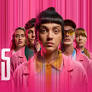 „Ale vážně. Na seriál se nedá odborně reagovat, protože nemá s adiktologií nic společného. Prezentovat ho jako součást preventivní kampaně je úplně mimo. A destigmatizaci našich klientů bychom uvítali, ale tu seriál podle nás nepřináší, spíše naopak.“

STANOVISKO SANANIMU K SERIÁLU ADIKTS. Online. Dostupné z: www.sananim.cz/aktuality/stanovisko-sananimu-k-serialu-adikts/. [cit. 2024-01-23]
Příště se uvidíme…
Online - 23. 4. 2024 a 22. 5. 2024
Setkání v Bělči nad Orlicí - 26. - 27. 3. 2024.